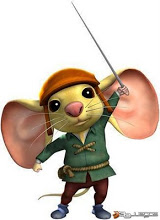 Fourth Grade ELA
Week Eight, Day Three
Novel Unit: The Tale of Despereaux
This session will be recorded for learning purposes.  Learning purposes include: a lesson review for students who are absent, students who want to review for a test, etc. and will be distributed for learning purposes.
Daily ReviewRL 4.3 Describe in depth a character, setting, or event
Mig’s Life So Far…

First:





Next:






Then:
[Speaker Notes: Place students in breakout rooms with a buddy to complete. It can be short phrases (i.e. stole by her dad, lived with her uncle, servant in the castle)]
Vocabulary
olfactory = having to do with the nose or sense of smell

ominous = threatening, fearsome, scary

 ferocious = savagely cruel or violent

tragic = characterized by extreme distress or sorrow

aspirations = a hope or ambition of achieving something.
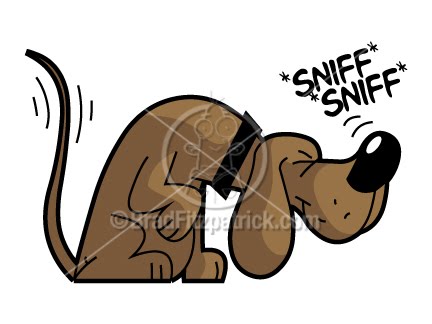 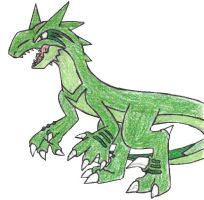 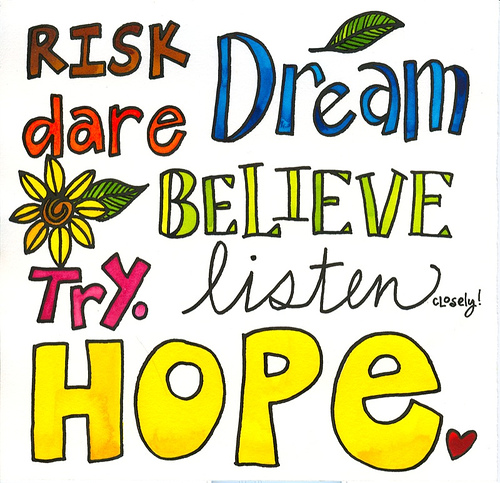 [Speaker Notes: Ask students to read definitions on mic and discuss meanings WG]
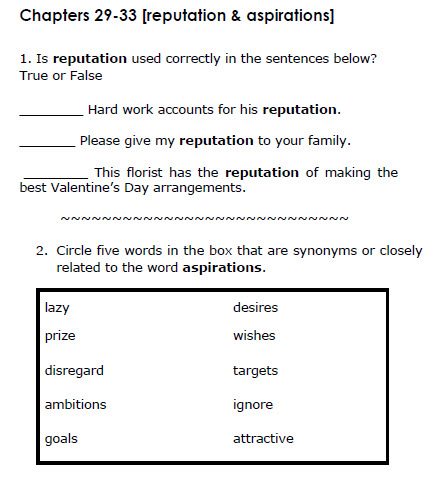 Vocabulary
[Speaker Notes: Place students in BO rooms to complete with a buddy]
Teacher Read Aloud
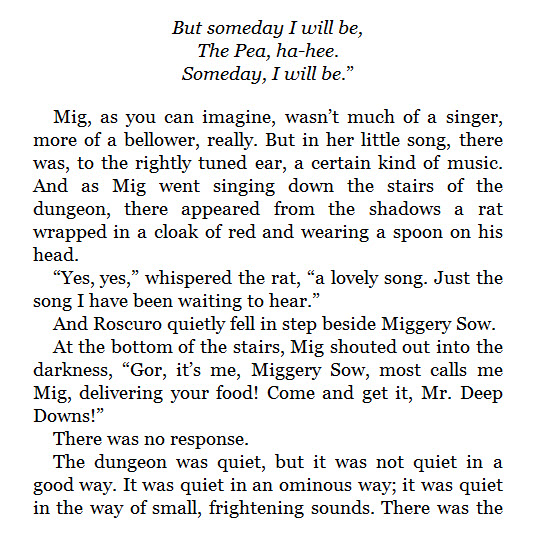 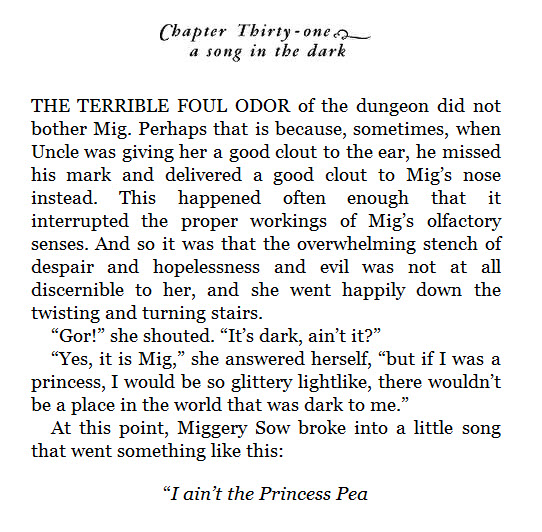 [Speaker Notes: Ask for student responses in chat and on microphone]
Teacher Read Aloud
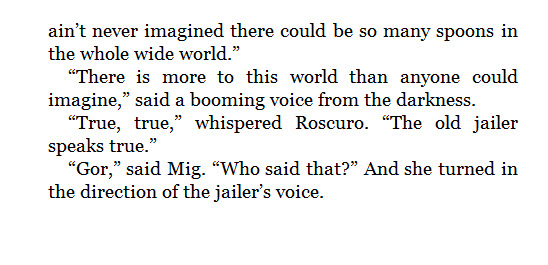 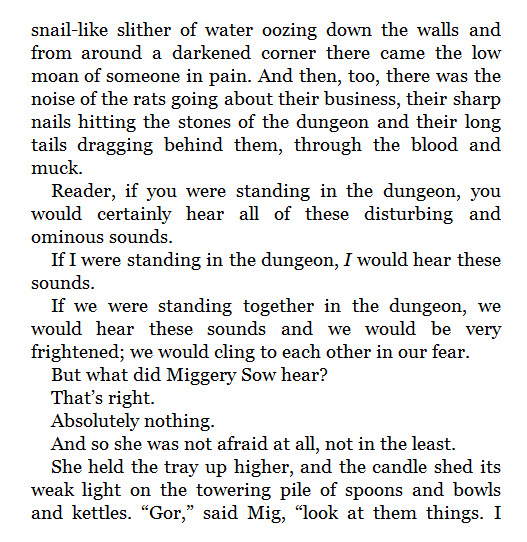 How would you feel if you were in the dungeon? Why do think Mig does not feel afraid (RL 4.1)
[Speaker Notes: Ask for student responses in chat and on microphone]
Teacher Read Aloud
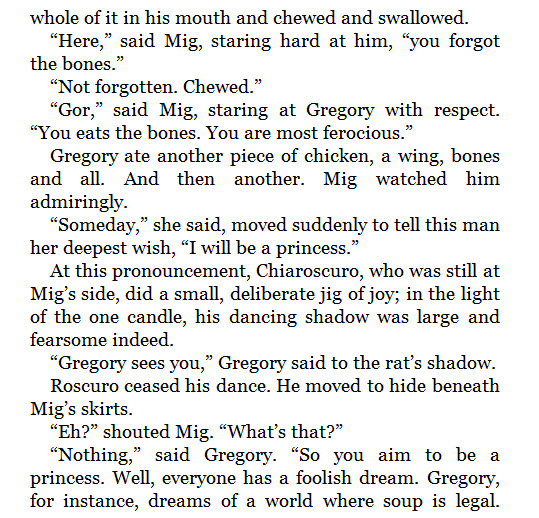 [Speaker Notes: Ask for student responses in chat and on microphone]
Teacher Read Aloud
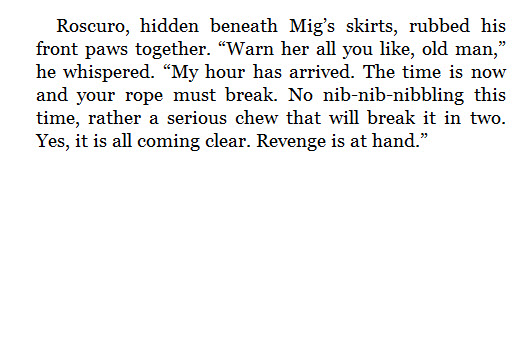 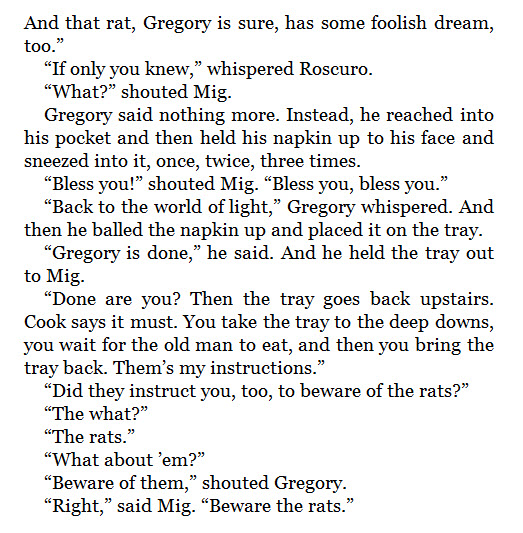 Whom do you think Roscuro wants to seek revenge? What do you think he will do?
 (RL 4.1)
[Speaker Notes: Ask for student responses in chat and on microphone]
Buddy Read
Teacher Read Aloud
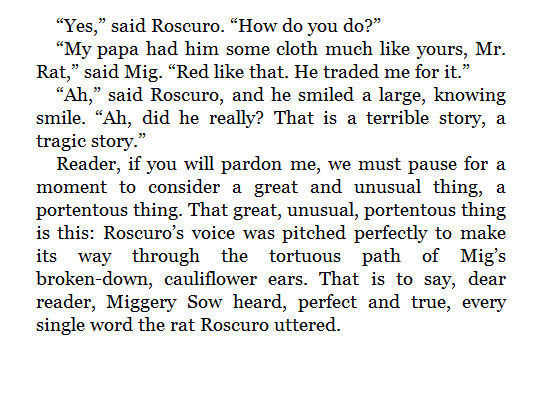 Who is Mig’s father? 
 (RL 4.1)
[Speaker Notes: Place students into BO rooms and ask students to read text and discuss questions]
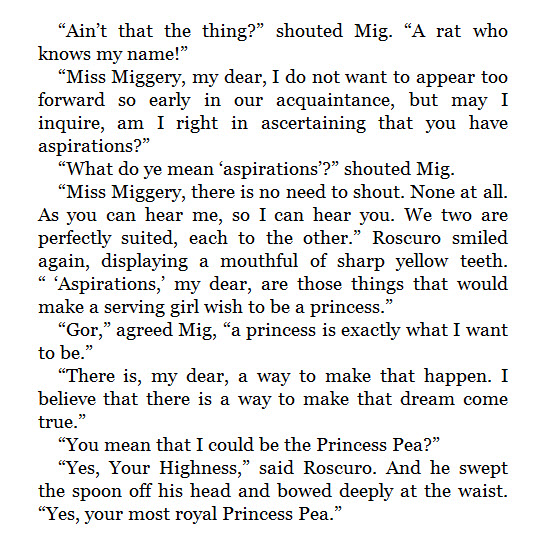 Buddy Read
Teacher Read Aloud
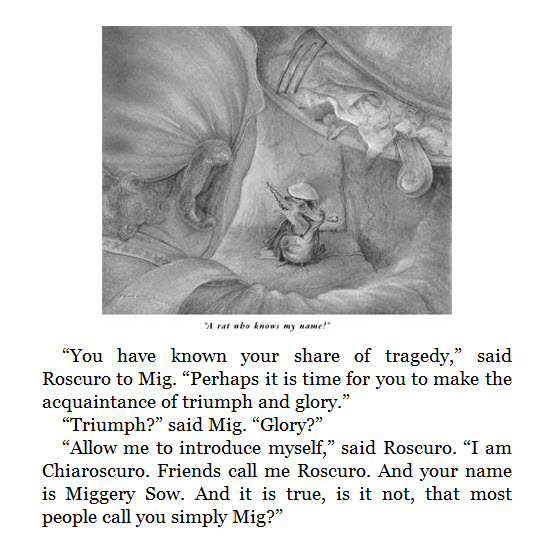 Do you think Roscuro really wants to help Mig become a princess ? Why or why not?
 (RL 4.3)
[Speaker Notes: Place students into BO rooms and ask students to read text and discuss questions]
Buddy Read
Teacher Read Aloud
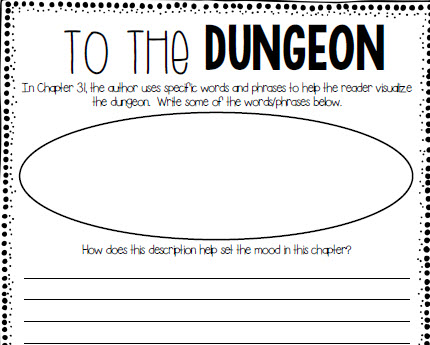 [Speaker Notes: Place students into BO rooms and ask students to read text and discuss questions]
Buddy Read
Teacher Read Aloud
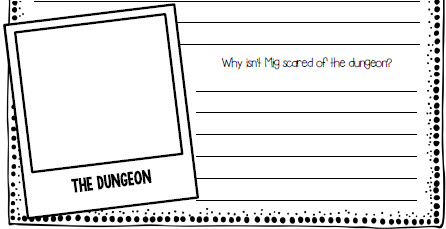 Closure
What do you think will happen in Book the Fourth? How will this story end?
[Speaker Notes: Review with students]
Homework
[Speaker Notes: Discussion board?]